Country Partnership Frameworkfor The Republic of MozambiqueFY2016-FY2020Succeeding the Country Partnership Strategy FY2012-FY2015
Foundations of the Country Partnership Framework (CPF)
Programa Quinquenal do Governo 2015-2019

Systematic Country Diagnostic (SCD)
Lessons learned from implementation of Country Partnership Strategy (CPS FY12-15)
World Bank Country Survey 2014
Consultations with Government, national and local stakeholders, and Donor Partners
2
Looking ahead 
 main observations from Systematic Country Diagnostic

Need to prepare for an increasingly young populationMozambique is experiencing a demographic transition, with high fertility rates and declining infant mortality levels contributing to a growing population of young people. In the absence of structural changes to the economy, it will be challenging to find productive employment for new workers entering the labor market, and social services are likely to become increasingly strained.

Develop a new growth model linking extractives with non-resource private sectorAs extractive industries are expected to play an increasingly important role in the economy, Mozambique’s future growth model should strive to tighten linkages with the non-resource private sector. The development of growth corridors can help to boost diversification and private investment. Furthermore, efforts to improve infrastructure and develop value chains in the agricultural sector could increase the productivity of smallholder farmers and provide a more inclusive vehicle for growth.

Inclusive growth as a vehicle for social cohesionStrengthening productivity of the agricultural sector and addressing challenges of household enterprises such as lack of infrastructure and access to finance are critical for promoting inclusive growth. As the urban population is growing in pursuit of better services and jobs, Mozambique’s future growth model should harness rural-urban linkages. Cities can connect farmers to markets, provide a hub for the transportation of goods, and harness global connections.
3
Important note on poverty trends (based on 2009 data)


The pace of poverty reduction is declining

The distribution of poverty reduction is uneven with large geographical inequalities

Poverty reduction is less responsive to economic growth than it is in other countries 

High inequality weakens the relationship between growth and poverty reduction

The most exposed group is people living in single female-headed households. When female-head is separated or divorced headcount poverty reaches 59%
4
Mapping the PQG , the SCD priorities, and the CPF focus areas
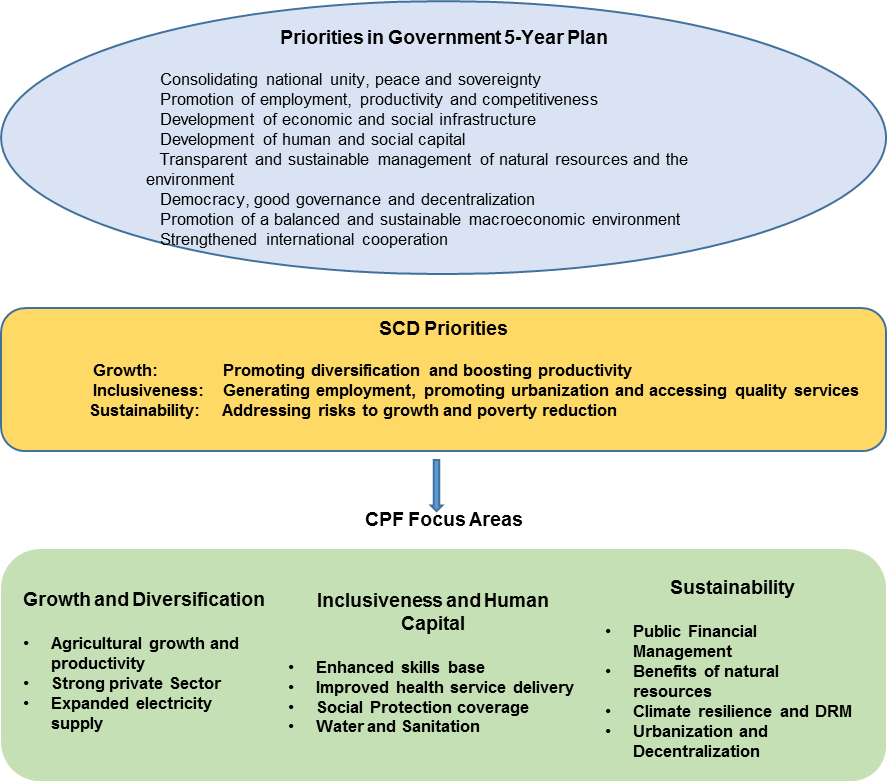 5
From CPS to CPF – enhancing focus
CPs
CPF
11 Objectives
 20 Indicators
 2 thematic DPO series
 More projects with multisector approach
 15% of lending in Agriculture
 Education with focus on quality
 Transport sector with more rural infrastructure
17 Objectives 
 30 Indicators
 4 DPO series
 Few multisector projects
 5-6% of lending in Agriculture
 Education with focus on quantity
 Transport sector with large infrastructure investments
6
CPF Objectives and Indicators
7
8
9
Lessons from the Country Partnership Strategy FY12-15
Overall performance good
Majority of CPS outcomes achieved or mostly achieved
Good combination of DPO’s and investment project in several areas
Examples of innovative design, such as P4R  operation in Economic Governance


But also room for improvement
Realism in design taking Government capacity into consideration
Opportunity to better connect, integrate and scale up activities
Strengthen Results Matrix
10
The amounts shown are indicative. The actual allocations will depend on: (i)    the total IDA resources (ii)   the country’s performance rating, per capita GNI, and population(iii)  the terms of IDA assistance (grants/credits)(iv)  the allocation deductions associated with MDRI annual debt service foregone as applicable(v)   the performance, other allocation parameters, and IDA assistance terms for other IDA borrowers(vi)   the number of IDA eligible countries
11
11
Next steps



Continued consultations with Government

Presentation to WBG Boards
12
Thank you!
13